7th International Conference on Public Health & TechnologyDecember 25-26, 2023TOPIC: COVID-19 Organized by: Center for Academic & Professional Career Development and Research (CAPCDR)Presented by:- Mr.Bade krushna S.                                                                 Ms.Shinde Pratiksha A.
HSBPVT’s  Parikrama Diploma in Pharmaceutical Sciences, Kashti, Tel. Shrigoinda,  Dis- Ahamadnagar ,
 Maharashtra, India 
By :- 
Bade Krushna S.
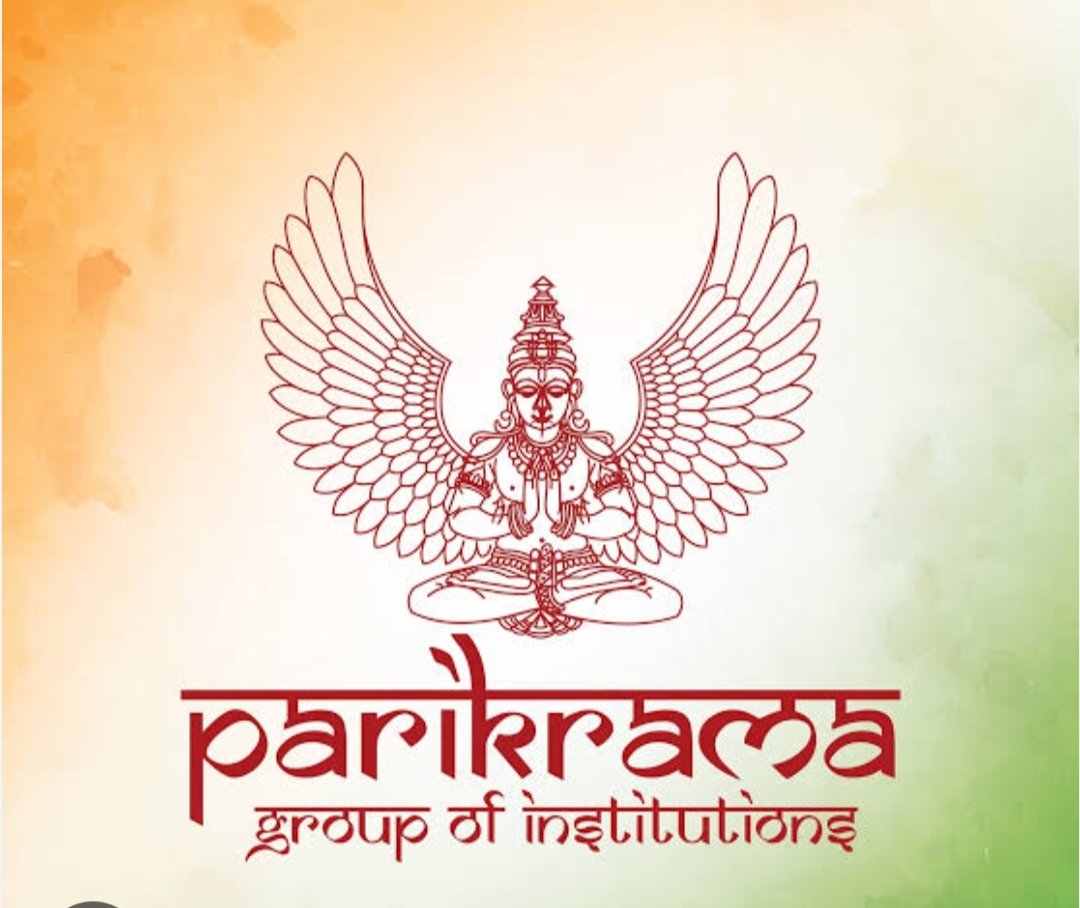 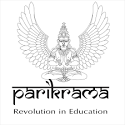 COVID-19
I
On January 30, 2020, the World Health Organisation declared an epidemic in response to the SARS-CoV-2 virus outbreak in Wuhan, Hubei Province, China, and its quick spread to 25 other nations. This occurred exactly one month after the disease's first case was reported on December 31, 2019. According to their genetic makeup, coronaviruses are positive single-stranded RNA viruses that fall into four genera:,,, and coronavirus.
Middle East respiratory syndrome (MERS) was first recorded in Saudi Arabia in 2011–2012. Since then, 2495 cases have been documented, of which 858 cases havebeen linked to deaths, yielding an estimated 34.4% death rate. Although there haven't been any new MERS-CoV cases documented since 2004, the SARS-CoV-2 pandemicstruck unpredictably in 2020
PO- 1, 2, 4, 5, 6, 7, 9
Lecture No: 36
Topic :-
COVID -19
On January 30, 2020, the World Health Organisation declared an epidemic in
response to the SARS-CoV-2 virus outbreak in Wuhan, Hubei Province, China, and its
quick spread to 25 other nations. This occurred exactly one month after the disease's
first case was reported on December 31, 2019
On January 30, 2020, the World Health Organisation declared an epidemic inresponse to the SARS-CoV-2 virus outbreak in Wuhan, Hubei Province, China, and itsquick spread to 25 other nations. This occurred exactly one month after the disease'sfirst case was reported on December 31, 2019
On January 30, 2020, the World Health Organisation declared an epidemic in
response to the SARS-CoV-2 virus outbreak in Wuhan, Hubei Province, China, and its
quick spread to 25 other nations. This occurred exactly one month after the disease's
first case was reported on December 31, 2019i
On January 30, 2020, the World Health Organisation declared an epidemic in
response to the SARS-CoV-2 virus outbreak in Wuhan, Hubei Province, China, and its
quick spread to 25 other nations. This occurred exactly one month after the disease's
first case was reported on December 31, 2019
What are coronaviruses?
Coronavirus disease 2019 (COVID-19) is a respiratory illness that can spread from person to person. The virus that causes COVID-19 is a novel coronavirus that was first identified during an investigation into an outbreak in Wuhan, China. the coronavirus consists of four primary structural proteins: S (spike), E (envelope), N (nucleocapsid), and M (membrane). The COVID-19 virus binds to angiotensin-converting enzyme-type-2 (ACE2) receptors in cells through the spike protein's receptor-binding domain (RBD)Because COVID-19 has a high affinity for ACE2, alveolar cells, myocytes, and vascular endothelial cells all contain the ACE2 receptor. It is also useful for genital pathology, which includes the ovaries and testes. In addition to producing sex hormones and perhaps lowering sexual desire, COVID-19 likely influences and decreases the amount of sperm produced
• On January 30, 2020, the World Health Organisation declared an epidemic in response to the SARS-CoV-2 virus outbreak in Wuhan, Hubei Province, China, and its quick spread to 25 other nations. This occurred exactly one month after the disease's first case was reported on December 31, 2019
Introduction
On January 30, 2020, the World Health Organisation declared an epidemic in
response to the SARS-CoV-2 virus outbreak in Wuhan, Hubei Province, China, and its
quick spread to 25 other nations. This occurred exactly one month after the disease's
first case was reported on December 31, 2019
Middle East respiratory syndrome (MERS) was first recorded in Saudi Arabia in
2011–2012. Since then, 2495 cases have been documented, of which 858 cases have
been linked to deaths, yielding an estimated 34.4% death rate. Although there haven't
been any new MERS-CoV cases documented since 2004, the SARS-CoV-2 pandemic
struck unpredictably in 2020
Types of coronavirusThe four subtypes of coronaviruses—alpha, beta, gamma, and delta—are used by scientists to categorise various species. Human illness has been associated with seven coronaviruses. Four of these, as illustrated in Fig. 2, are human coronaviruses that impact the upper and lower airways, nose, sinuses, mouth, and lungs. These include human coronavirus 229E and NL63, which belong to the alpha-CoVs, as well as human coronavirus OC43 and HKU1, which belong to the beta-CoVs. These viruses are ubiquitous worldwide, causing 15–30% of all cases of the common cold. Only a tiny portion of instances result in them spreading to the lower respiratory tract.coronavirus (CoV) phylogenetic tree based on RNA-dependent RNA polymerase nucleotide sequences (RdRp). MEGA 6 was used to construct the tree using the greatest likelihood technique, yielding 1000 bootstrap values.  These coronaviruses pose a greater threat to humanhealth. They are stated as follows:-• SARS-CoV-2 was the virus that started the COVID-19 pandemic.•The virus known as SARS-CoV, or severe acute respiratory syndrome coronavirus,          was the cause of the SARS outbreak in 2002–2003.•The Middle East respiratory syndrome coronavirus (MERS-CoV) was the source of the 2012 MERS outbreak
Origin and spread of COVID-19With a genomic content (GC) ranging from 32 to 43%, coronaviruses are single-stranded, positive-sense RNA viruses with the longest genomes of any known RNA virus. Because of its spherical form, which includes branches that protrude and a crown, this viral family has been named coronavirus. The Latin word corona, which means crown, is the source of this name. 15% of respiratory illnesses are caused by coronaviruses, which typically do not result in an acute form of the illness but can cause moderate upper respiratory infections. Numerous species (mammals) as well as humans are infected by this virus family. Since 1965, coronaviruses have been the subject of research. It has been determined that these viruses may infect both humans and animals, and that some can even spread from one species to another . Research conducted during the SARS pandemic has revealed that bats are carriers of many coronaviruses that can potentially infect humans . The new corona virus may have started in snakes or bats, similar to the SARS virus, but other animals may still act as mediated hosts, according to research that retrieved the genetic material of the virus from those who examined it
Origin and spread of COVID-19
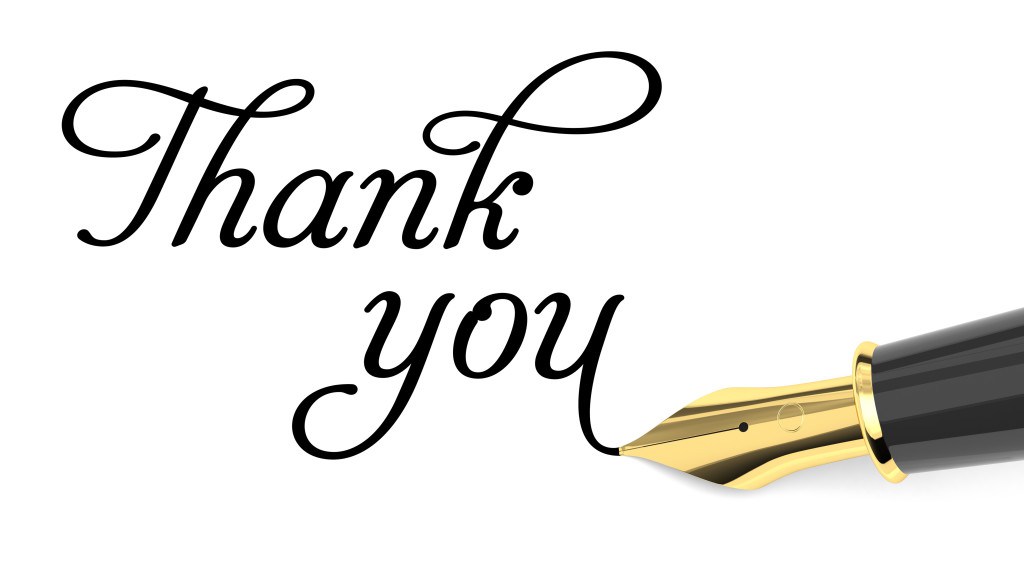